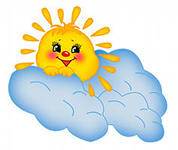 Основные возрастные  особенности  детей 3-го года жизни
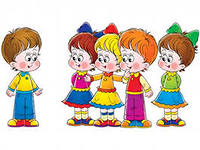 Подготовила: Петрова ю.в.
Основные направления в развитии ребенка.
Развитие речи – в этом возрасте ребенок учится понимать речь. Не зря он любит прислушиваться к разговору взрослых. Ему нравится слушать рассказы, сказки, стихи, потешки – это значит, что ребенок начинает познавать мир с помощью языка. Интересный факт, в 2-3 года словарный запас ребенка от 300 до 1500 слов. К трем годам ребенок овладевает всеми падежами и может с помощью предлогов строить сложные предложения
Игра - игра предметная, т.к. объект познания – предметы, их внутреннее устройство. Способ познания - разобрать, сломать. В этом возрасте ребенок выполняет различные действия с игрушками, которые наблюдал у взрослых, таким образом появляются игры подражания. Игра в данном возрасте чаще индивидуальная, сверстник ребенку малоинтересен. Лишь на четвертом  году дети начинают проявлять интерес к сверстнику, как партнеру по игре.
Отношения со взрослыми – взрослый интересен как источник информации, защиты и ласки. Поэтому долгое расставание воспринимается болезненно. Но несмотря на это у них проявляется потребность в самостоятельности, происходит формирование личности.
Формирование личности (Я) – связано со становлением самосознания: он узнает себя в зеркале, знает и отзывается на свое имя, осознает свое место среди сверстников. Трех-четырехлетки начинают сравнивать себя  с другими людьми, складывается их самооценка, стремление соответствовать требованиям взрослых.
Развитие памяти – память непроизвольная, т.е. не может ребенок специально выучить, запомнить какую-либо информацию. Только  при многократном повторении у него формируется память. 75% детских припоминаний приходятся на возраст 3-4 года, т.е. к концу раннего возраста складывается долговременная память и её основные механизмы
Стремимся к самостоятельности!
Кризис 3 лет.
       Кризис 3 лет – граница между ранним и дошкольным возрастом – один из наиболее трудных моментов в жизни ребенка. Это разрушение, пересмотр старой системы социальных отношений. Ребенок, отделяясь от взрослых, пытается установить с ними новые, более глубокие отношения.    Изменение позиции ребенка – новая позиция «Я – САМ», возрастание его самостоятельности и активности, требуют от близких взрослых своевременной перестройки. Если же новые отношения с ребенком не складываются, его инициатива не поощряется, самостоятельность постоянно ограничивается, у ребенка возникают собственно КРИЗИСНЫЕ ЯВЛЕНИЯ, проявляющиеся в отношениях со взрослыми (и никогда – со сверстниками).
Задачи работы на 2013-2014уч.г.
Развитие речи – к концу года ребенок должен называть предметы мебели, одежды. Игрушки, фрукты, различать диких и домашних животных. Для полноценного развития речи в группе есть игровые зоны с различными игрушками животных, есть кукольный театр, пальчиковый театр. В группе разучиваются стишки, потешки,, пальчиковые игры.
Изодеятельность – правильно держать карандаш, выполнять мазки, прямые линии, знать основные цвета (желтый, красный, синий, зеленый, черный, белый).
Лепка – скатывать круговыми движениями и прямыми движениями пластилин.
Конструирование – различать виды строительного материала – кирпичики, кубики, пластины.
Развитие навыков самообслуживания и КГН – самостоятельно раздеваться и одеваться, расстегивать и застегивать пуговицы, правильно держать ложку, знать слова приветствия и прощания, проявлять сочувствие к сверстникам.
Физкультура – учим детей прыгать, бегать, реагировать на сигнал, выполнять движения согласно тексту.
Действия родителей.
• Помните, что все происходящее с вашим ребенком в этом возрасте нормально. Любое насильственное подавление таких проявлений чревато многими проблемами в будущем. Переживание любого кризиса всегда является благом для психического становления вашего ребенка.
• Старайтесь оценивать только поступок вашего ребенка, не давая оценки его личности. Может не нравиться поступок, но у ребенка должно быть чувство, что глобальную любовь и доверие потерять нельзя. Именно эта уверенность должна сопровождать наказание ребенка.
Если ваш ребенок кричит, пинается или дерется, устраивая беспорядок, постарайтесь не отвечать агрессией на агрессию. Мир ребенка не будет уничтожен гневом. Это очень важное открытие для ребенка: мир не зависит от моих чувств, есть что-то постоянное в этом мире – например, материнская любовь. Ребенку, для которого такое открытие произошло, впоследствии будет необходимо гораздо меньше криков и истерик, чтобы его точку зрения приняли.
• В этом возрасте ребенок нащупывает границы своего психического пространства, и чрезвычайно важным моментом являются запреты, с которыми он встречается. Конечно, запреты должны быть обоснованы, и по большей части должны касаться безопасности и здоровья вашего ребенка. Важно, чтобы все взрослые, окружающие ребенка, придерживались единого взгляда на эти запреты и никакие истерики ребенка не могли бы запрет упразднить. • Помните, что, как и всякая революция, этот период не длится вечно, и исход его зависит не только от вашего ребенка, но и от зрелости вашей позиции.
Спасибо за внимание.
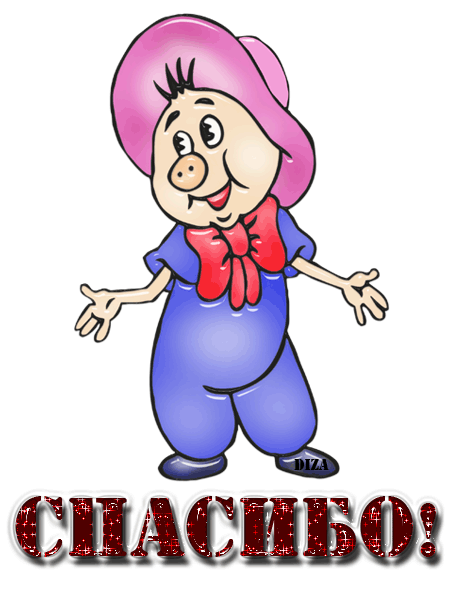